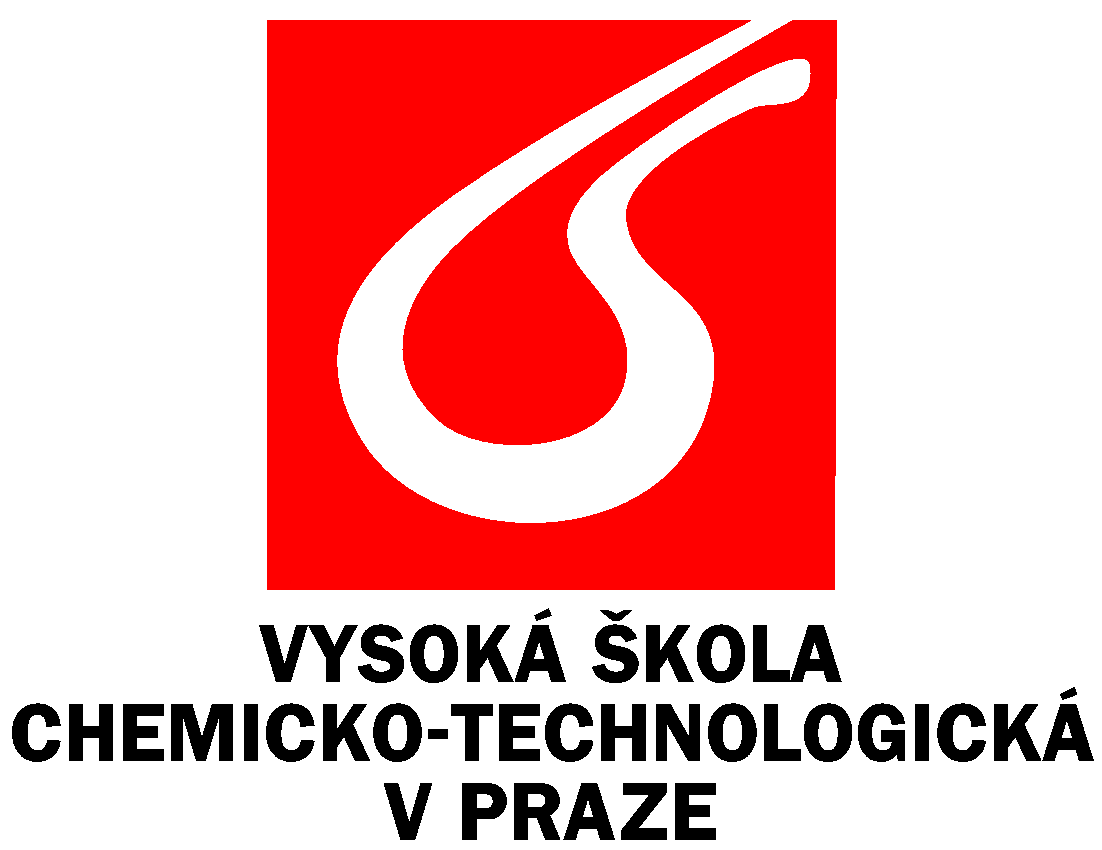 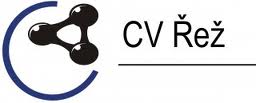 Posuzování životního cyklu technologie vysokoteplotní sorbce CO2 karbonátovou smyčkou
Ing Kristína Zakuciová
zakuciok@vscht.cz
VŠCHT,FTOP
Centrum Výzkumu Řež, s.r.o

Doc. Ing. Vladimír Kočí, PhD.
VŠCHT, FTOP	                                                                     15.3.2016
Snižování emisí = inovační technologie
Agenda 20-20-20 Europský unie
Ideál nízkouhlíkové ekonomie
Strategy Energy Technology Plan (SET Plan) navrženo 7roadmaps – jedným z nich Carbon Capture and Storage Technologies (CCS)
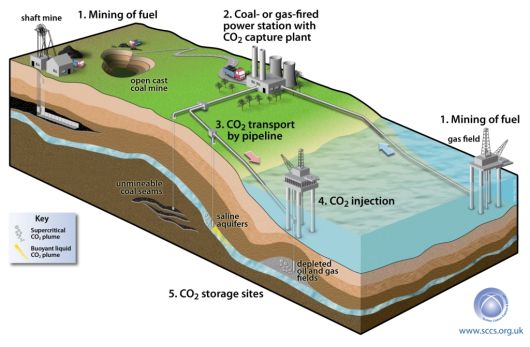 2
CCS technologie
Zdroj: www.enviweb.cz
3
Karbonátová smyčka
Chemisorbce CO2 na vhodný sorbent za vzniku uhličitanů
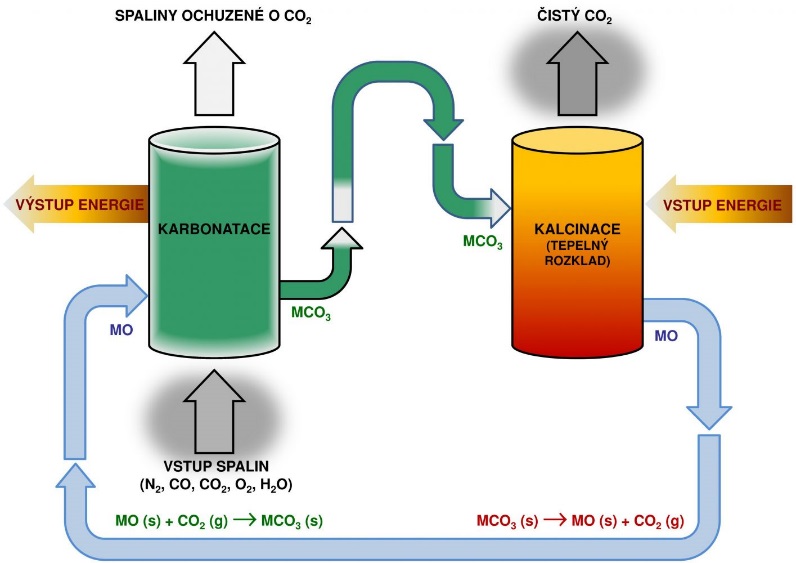 Zdroj:http://hitecarlo.vscht.cz/aims
4
Posuzování životního cyklu (LCA) KS – tvorba dynamického modelu
Funkční jednotka – zachycený CO2  v kg
Hranice systému – kalcinace + karbonatace v 10 cyklech
Plán vstupního  cyklu s vstupnými hodnotami. 
Plán průběžného cyklu,pričemž  hodnoty dat se opakují v ostatních 8 cyklech.
Plán konečního cyklu, kde dochází k vyčerpání vstupných surovin a uzatvoření cyklů.
5
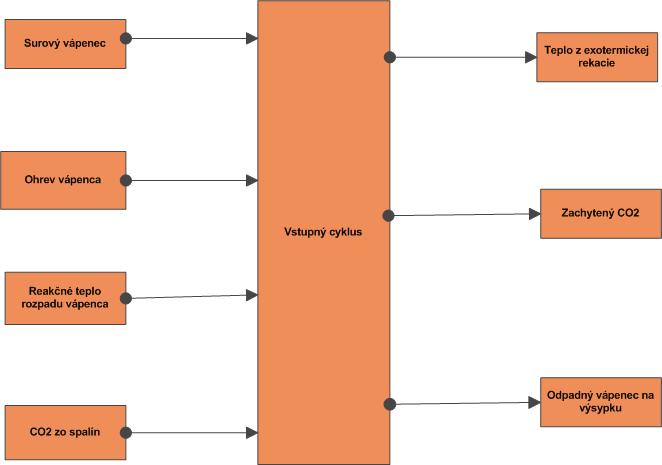 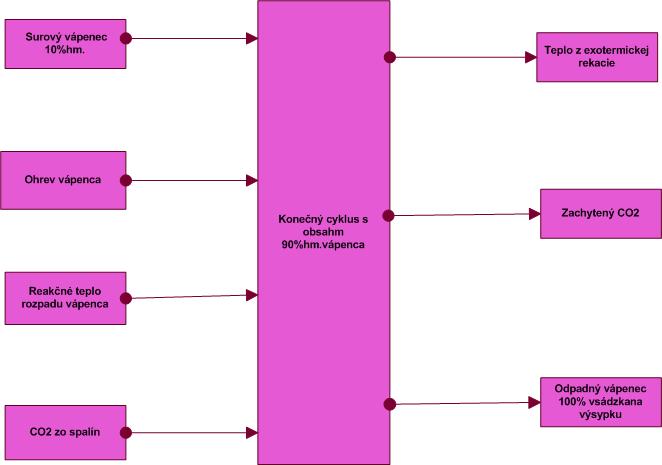 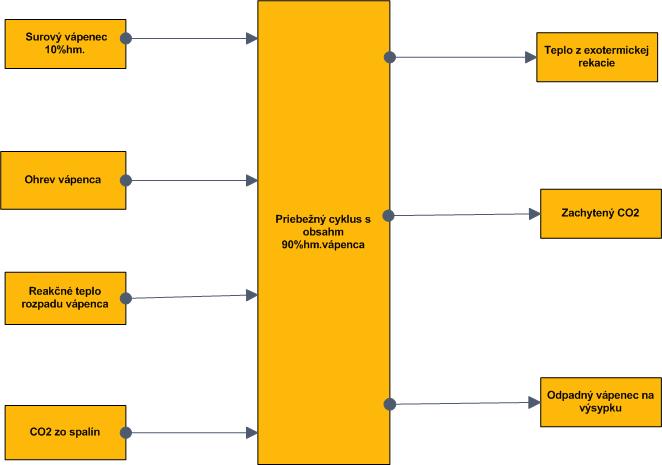 6
Závěr
Potřeba modelování KS jako dynamický systém
Přepojení 3 samostatně modelovaných fází

Budoucí postup : 
Tvorba stechiometrického modelu
Sběr dat z laboratorního provozu
Modelování smyčky s daty z laboratoře
7
Děkuji za pozornost !
8